Las Emociones
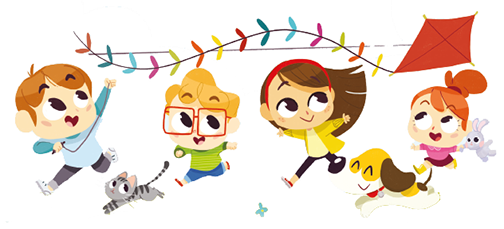 Contenidos
04
Temor o miedo
01
¿Qué son?
05
Ira o furia
02
Alegria
Asco o desagrado
06
03
Tristeza
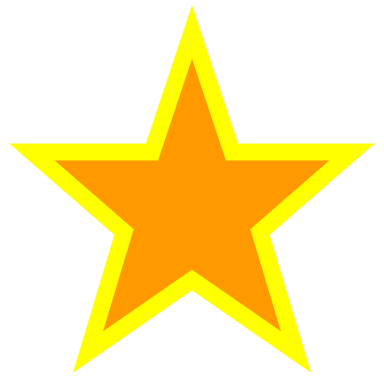 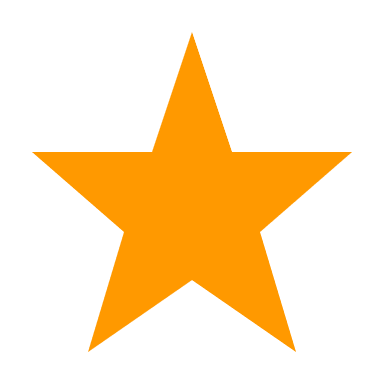 07
Sorpresa
¿Qué son?
Las emociones son estados internos caracterizados por pensamientos, sensaciones, reacciones fisiológicas y conductas que son subjetivos. Son universales, propias del ser humano y sirven, entre otras cosas, para comunicarnos con los demás.
Hay emociones que se las llama positivas, porque están asociadas con el bienestar y otras negativas que se acompañan de malestar, pero todas ellas son válidas y necesarias.
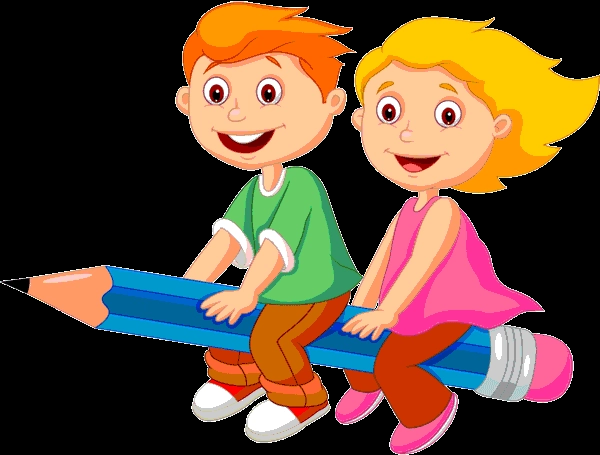 ¿Qué son?
Alegria
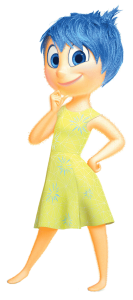 Sentimiento placentero ante una persona, deseo o cosa. Nos impulsa a la acción. Son múltiples los ejemplos de alegría en los niños, desde merendar sus galletas preferidas, hasta ver los regalos la mañana de Reyes Magos.
Tristeza
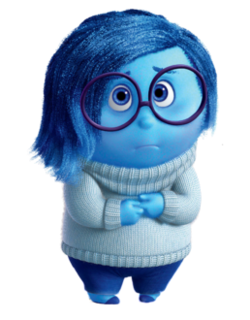 Sentimiento de pena asociado a una pérdida real o imaginada. Nos hace pedir ayuda. Situaciones en las que los niños pierden alguno de sus juguetes preferidos o se enferman sus mascotas, son momentos de tristeza para ellos.
Temor o Miedo
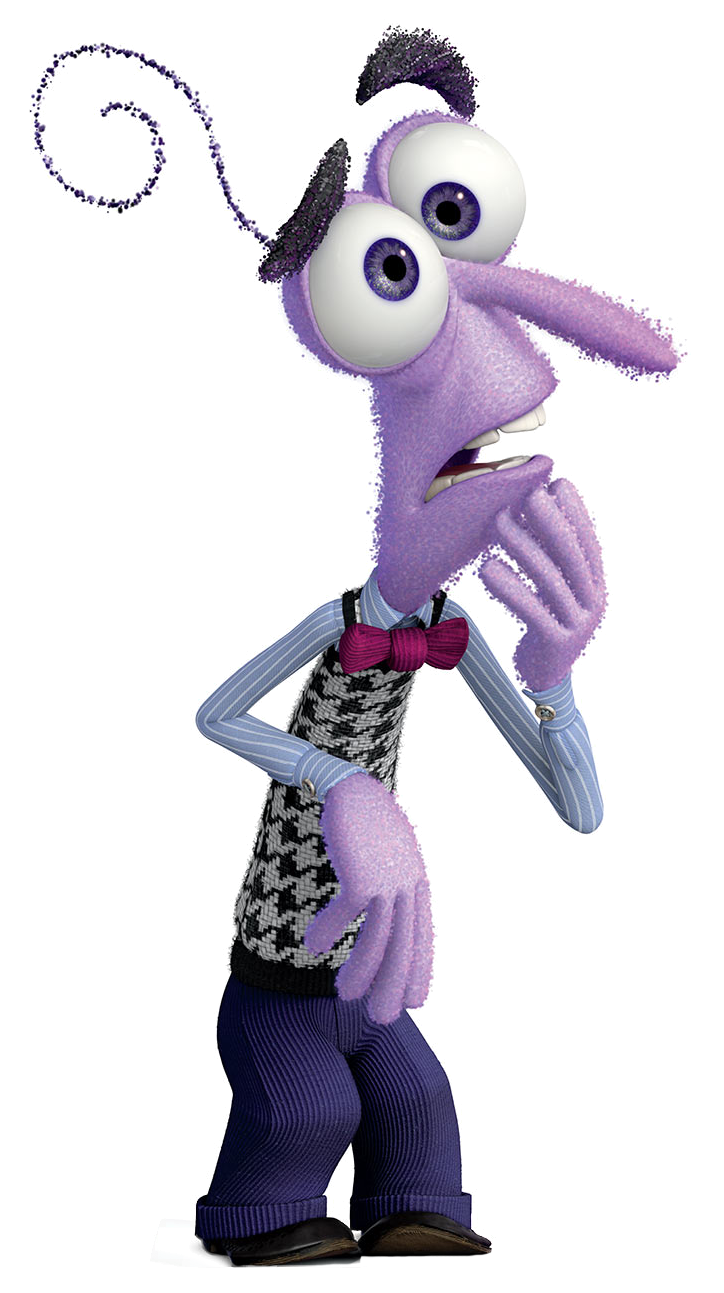 Inseguridad anticipada ante un peligro, real o imaginario. Nos ayuda a la supervivencia ya que nos hace actuar con precaución. El encuentro con algunos animales o con personas desconocidas pueden ser ejemplos de situaciones de temor en los menores.
Ira o Furia
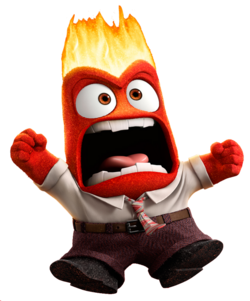 Rabia cuando las cosas no salen como queremos. Nos impulsa a hacer algo para resolver un problema. Son multitud los momentos de enfado de un niño: cuando los mandamos a dormir, cuando tienen que recoger, cuando apagamos la TV...
Asco o Desagrado
Desagrado respecto a algo o alguien. Nos hace alejarnos. La situación más típica en los más pequeños se produce ante determinados alimentos que, al provocarles asco, rechazan de forma tajante.
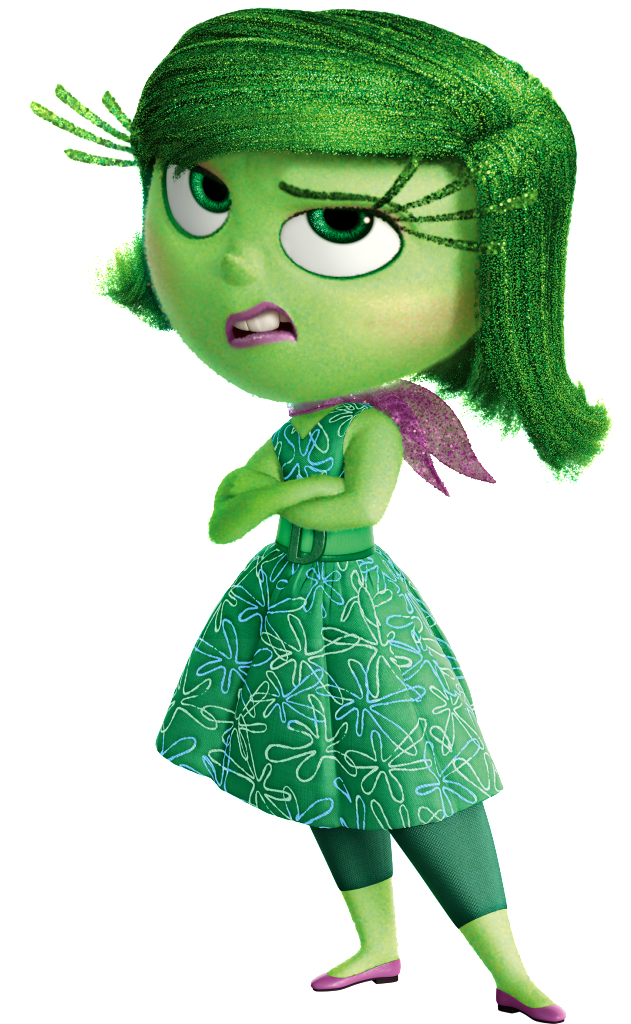 Sorpresa
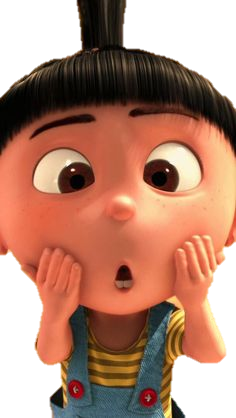 Asombro, desconcierto. Nos ayuda a comprender algo nuevo, porque nos hace buscar respuestas ante lo desconocido. Favorece la atención, la exploración y el interés o la curiosidad.
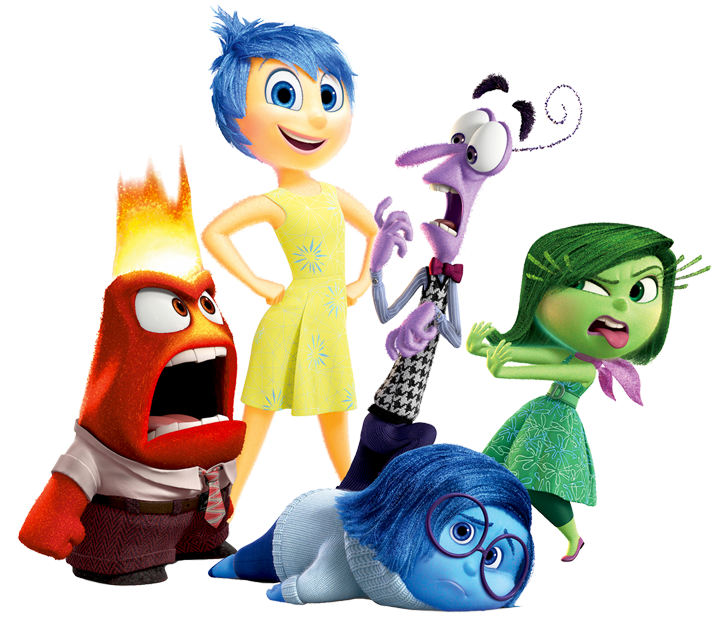 Fin